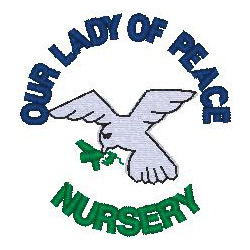 OLOP ELCC
Meet the Team
OLOP ELCC Family
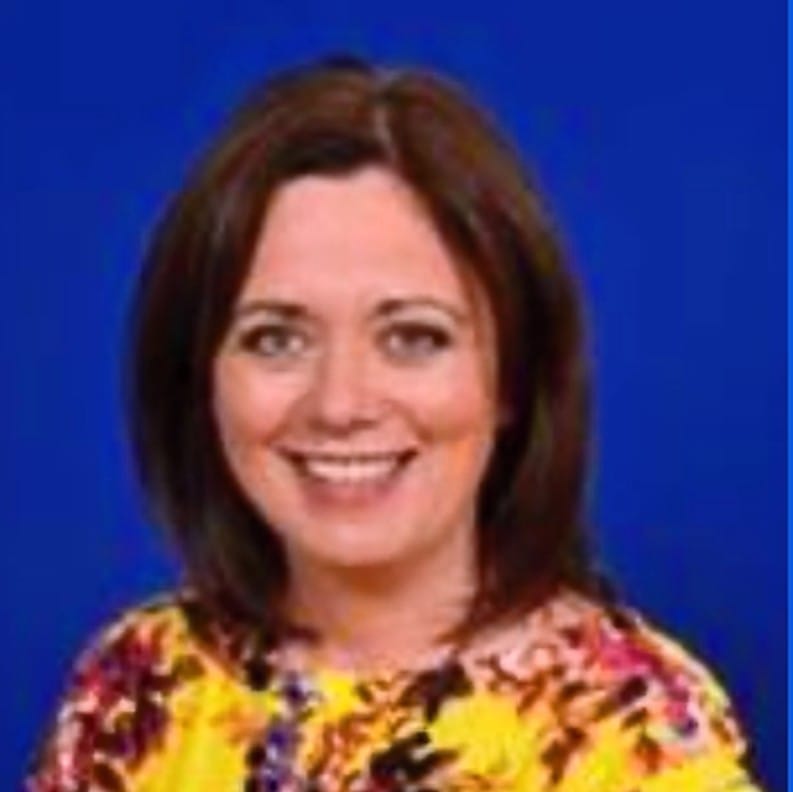 Mrs Lesley-Anne Dick
Head Teacher
OLOP ELCC Family
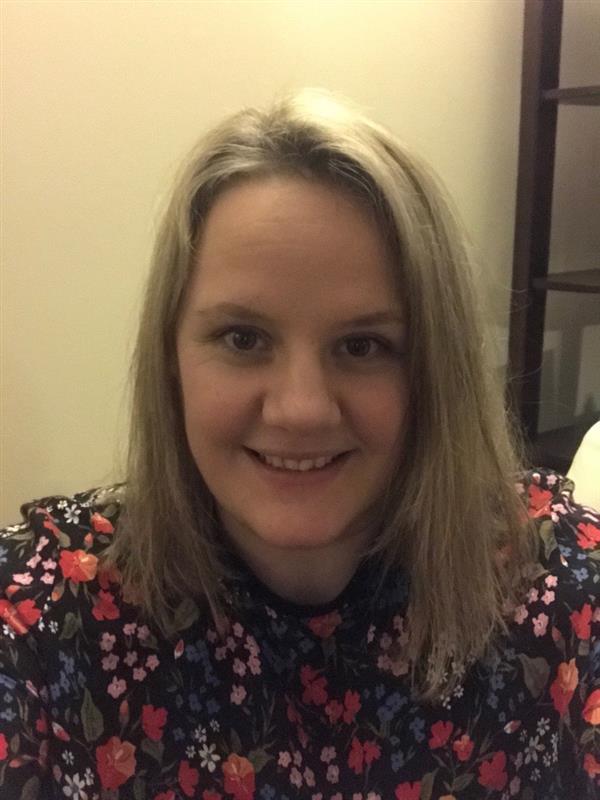 Miss Claire McLaren
Depute Head Teacher
OLOP ELCC Family
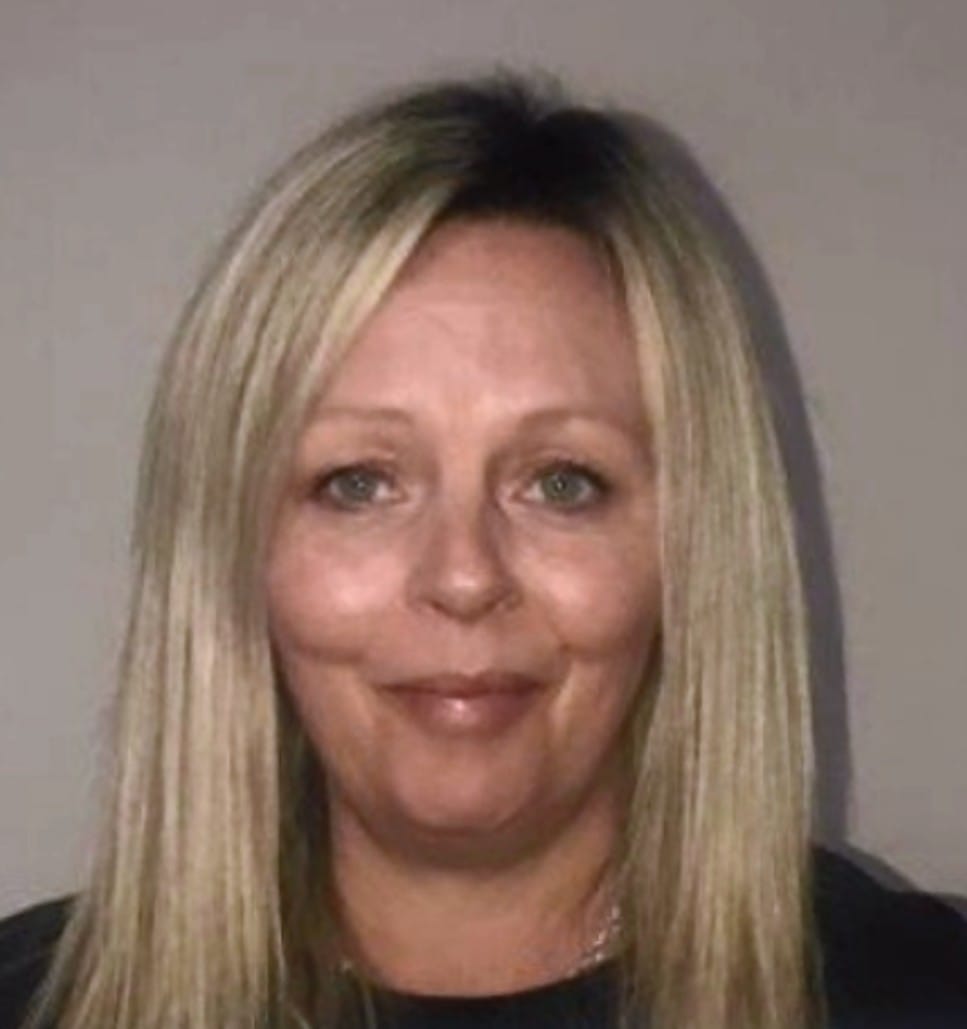 Miss Linda McGoldrick
Senior ELCO
OLOP ELCC Family
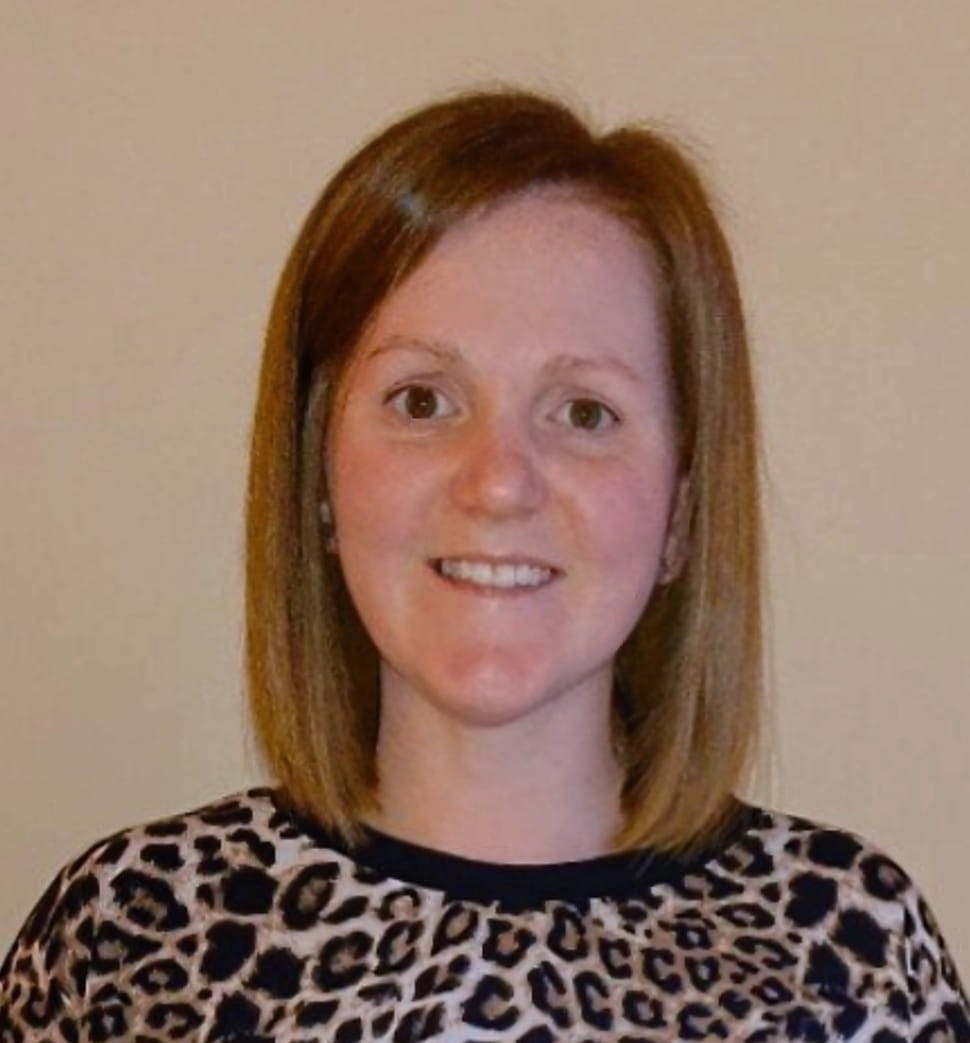 Mrs Natalie Sommerville
Graduate
OLOP ELCC Family
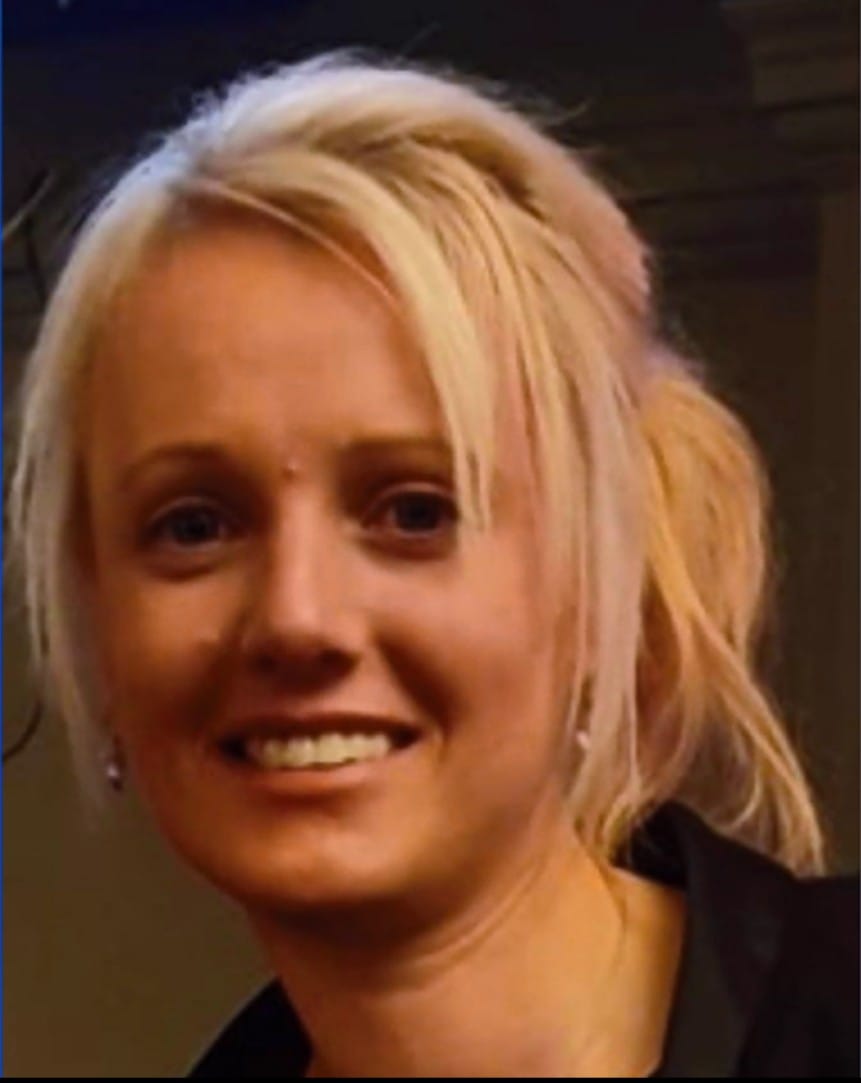 Mrs Wendy McKinnon
Blue Group - Early Learning & Childcare Officer
OLOP ELCC Family
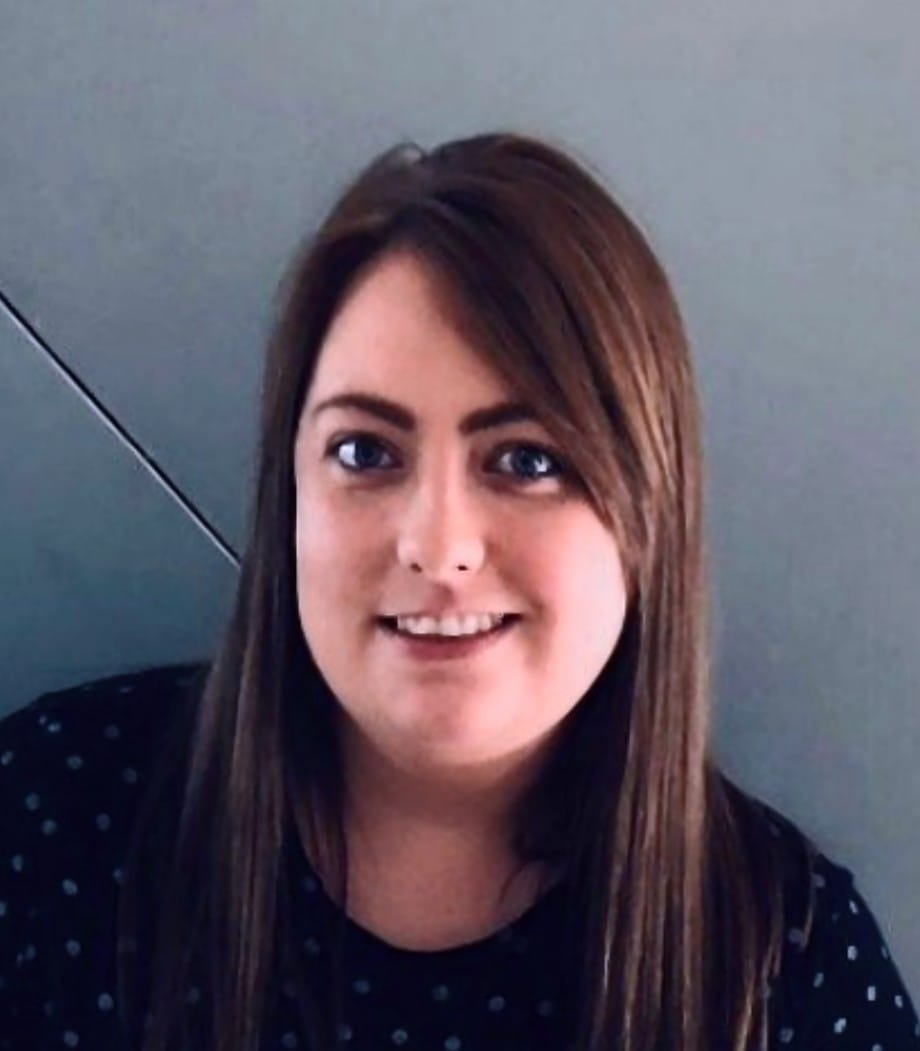 Miss Kerry McDowall
Purple Group -  Early Learning & Childcare Officer
OLOP ELCC Family
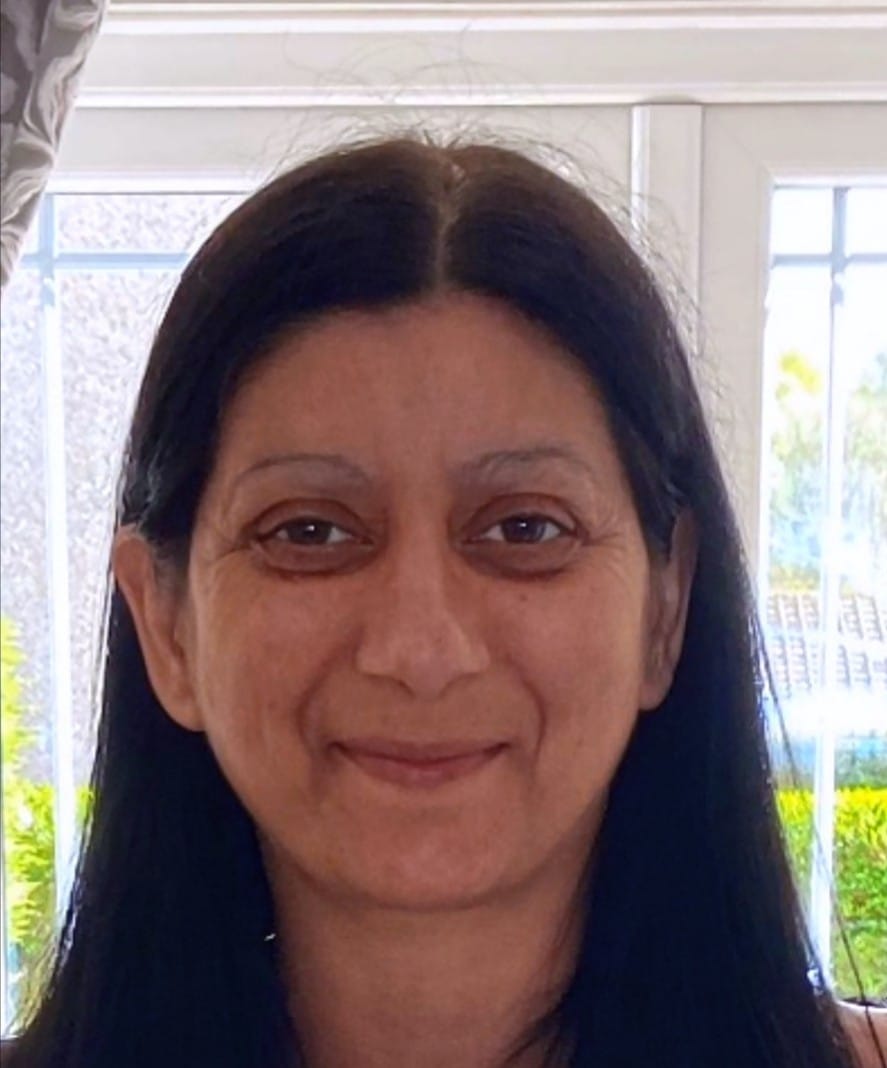 Mrs Sarah Jamieson
Literacy Champion 
 Early Learning & Childcare Officer
OLOP ELCC Family
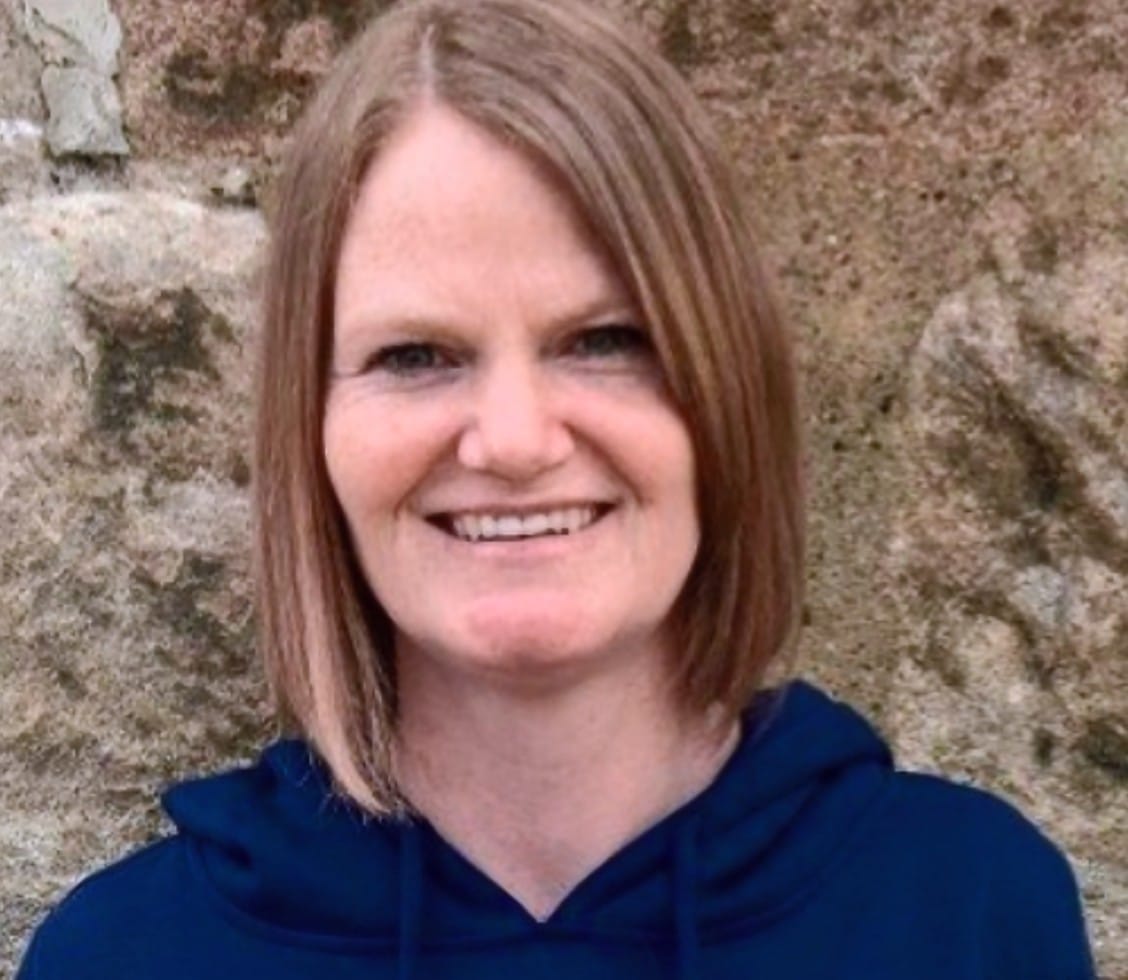 Mrs Kelly Meechan
Early Learning & Childcare support Officer
OLOP ELCC Family
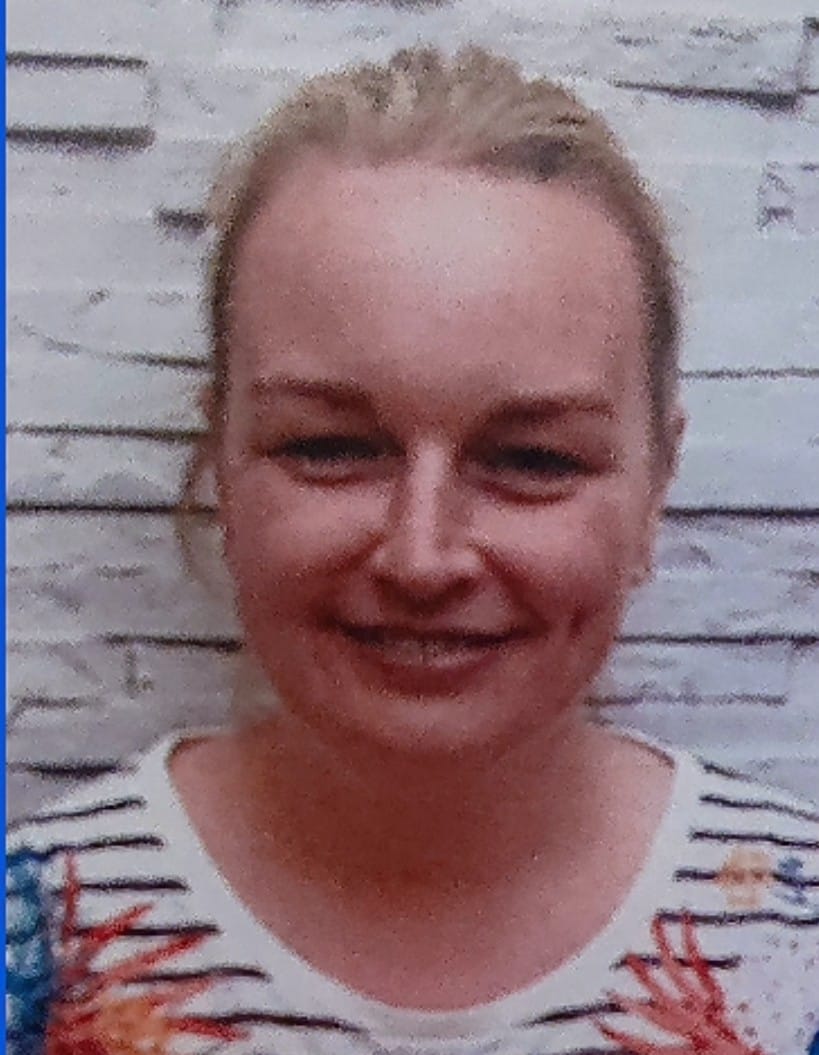 Mrs Emma Hagen
Red Group - Early Learning & Childcare Officer
OLOP ELCC Family
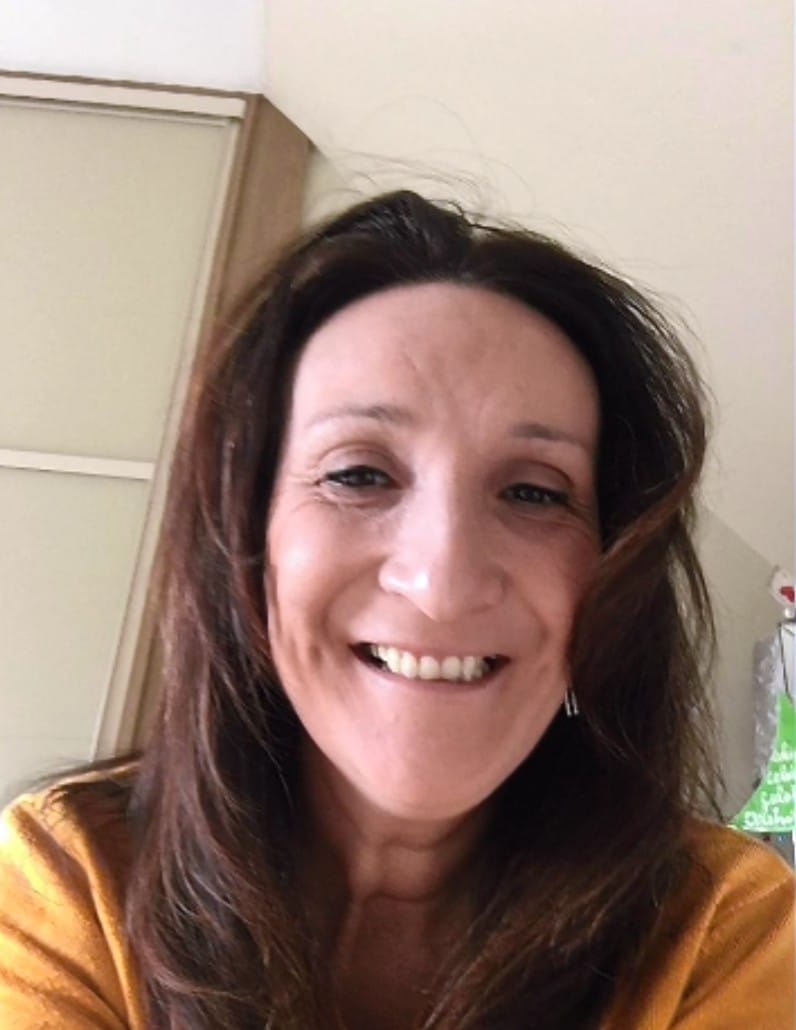 Mrs Rachel Owens
Red Group - Early Learning & Childcare Officer
OLOP ELCC Family
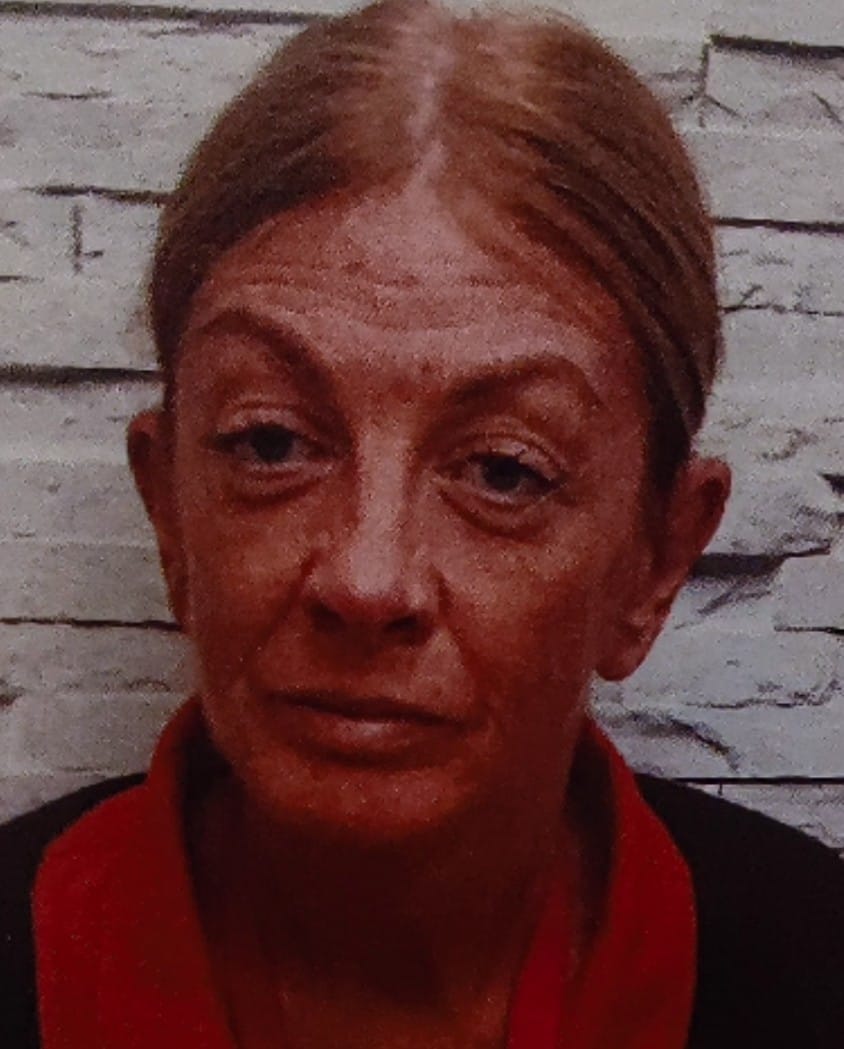 Miss Pauline McCann
Yellow Group - Early Learning & Childcare Officer
OLOP ELCC Family
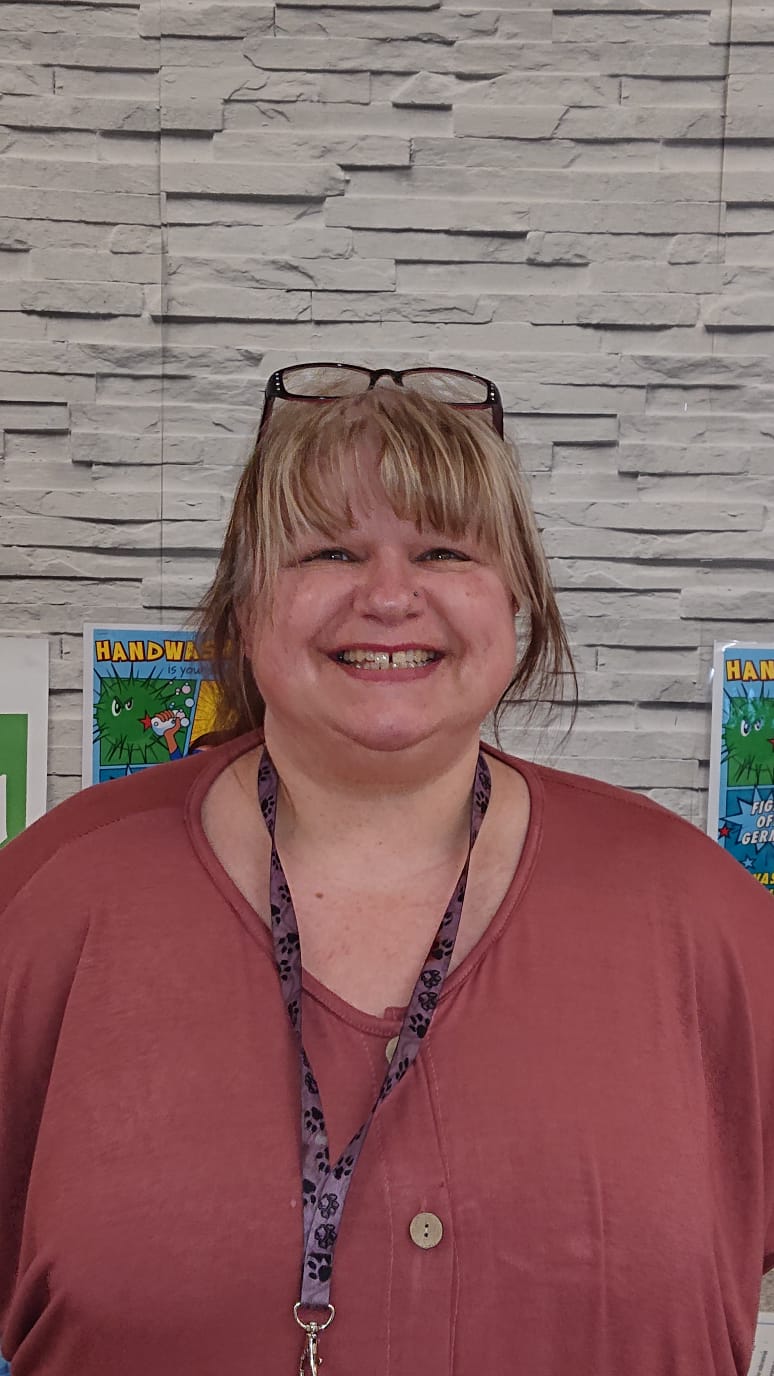 Miss Deborah Sinclair
White Group - Early Learning & Childcare Officer
OLOP ELCC Family
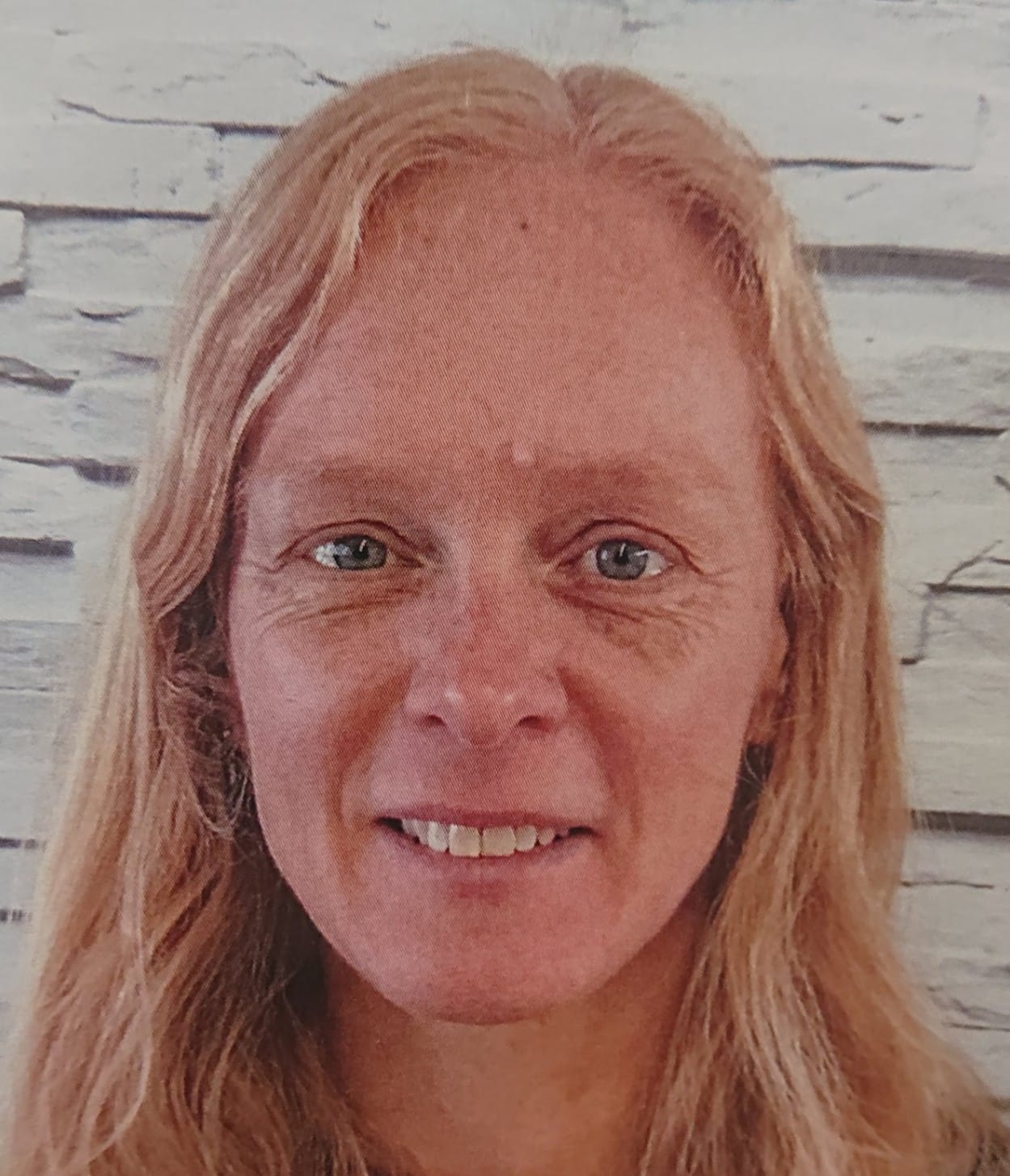 Mrs Fiona McLaughlin
Purple Group - Early Learning & Childcare  Officer
Numeracy Champion
OLOP ELCC Family
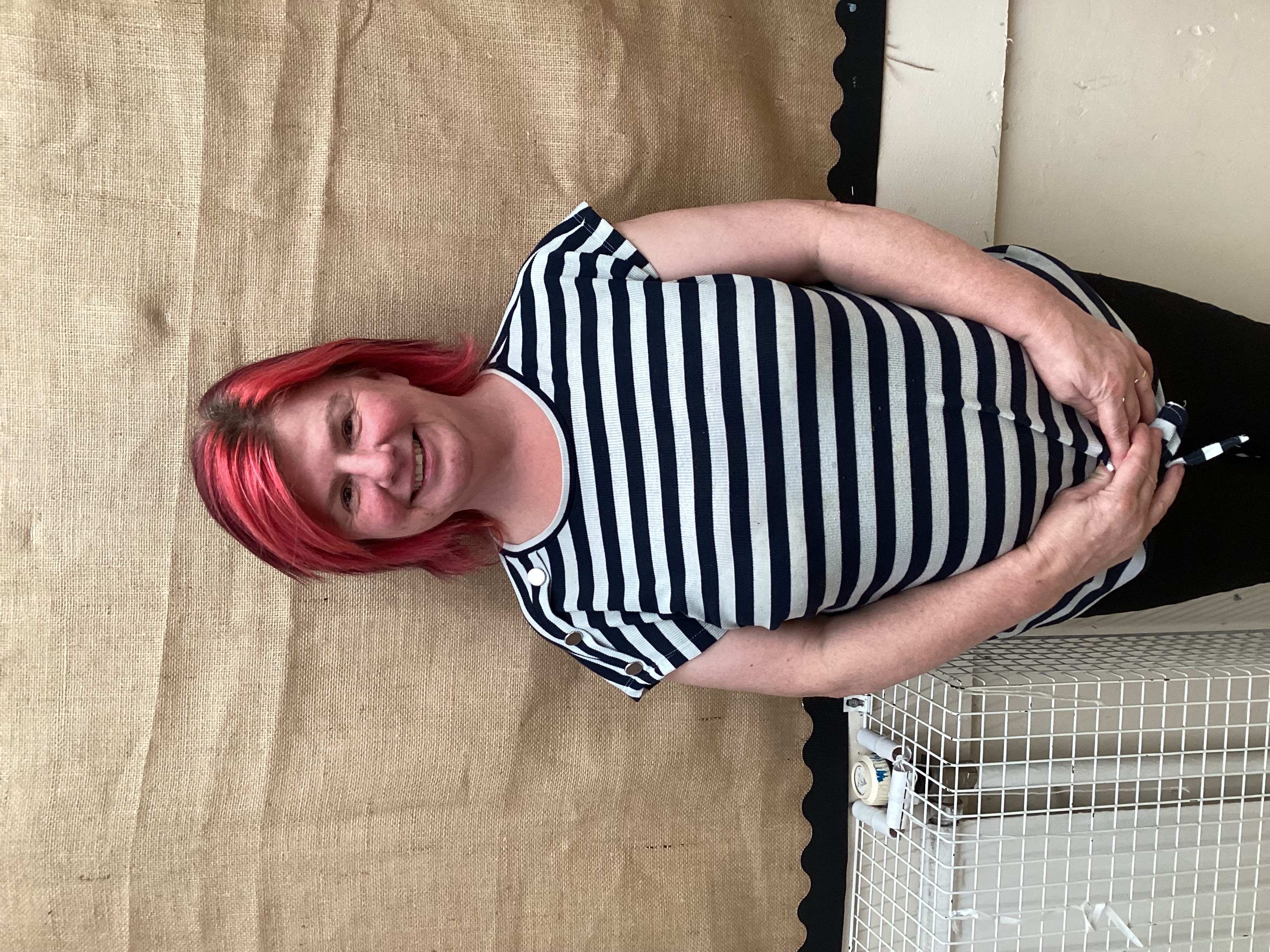 Mrs Karen McDonough
 Early Learning & Childcare  Officer
Health & Wellbeing Champion